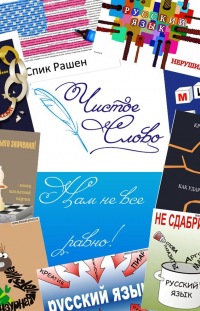 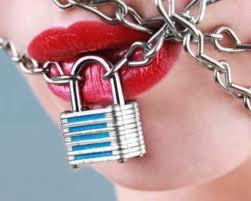 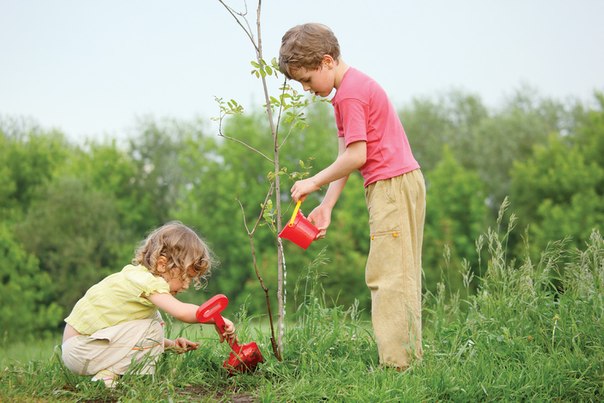 Чистое слово!
Чистое дело!
С ними по жизни идем смело!
Нет брани , ругани 
                           и  сквернословью!
Мы за чистое русское слово!